PRESS RELEASE
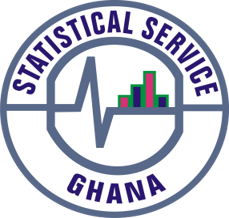 GHANA PRODUCER PRICE INDEX AND INFLATION 
FEBRUARY 2023
22ND MARCH 2023
In this release, we present:
Definition and Measurement of the Producer Price Index (PPI)

Producer Price Index and Producer Inflation for February 2023

Disaggregation of the 2023 Producer Inflation 

Highlights of February 2023 Producer Inflation
22/03/2023
2
Definition and Measurement of PPI and Inflation (1/2)
The Producer Price Index (PPI) measures the average change over time in the selling prices of goods and services as received by domestic producers.

Price collected for the computation of PPI are known as factory gate prices, which are the prices firms assign to their products.

These prices exclude sales and excise taxes, government subsidies other costs incurred by other intermediaries and consumers

The rate of Producer Inflation is the relative change in PPI between periods
22/03/2023
3
Definition and Measurement of PPI and Inflation (2/2)
PPI computation is based on a fixed basket of products.

Firms are the primary source of data

Firms are selected based on the Integrated Business Establishment Survey

Variables for the computation of  PPI are weights, prices, quantities and products.

Two reference periods for the computation of PPI are the weight reference (industry and product shares) and the index reference for price comparison.

The computation is done from a dual time perspective, monthly and annually
22/03/2023
4
Reference Periods - PPI and Inflation
Weight Reference-2019
Weight reference at the industry level is based on 2019 Gross Value Output (GVO)

Selection of firms is based on the Integrated Business Establishment Survey (II)

Index Reference (Price Comparison)– March 2020 to February 2021 =100
22/03/2023
5
PPI Weights
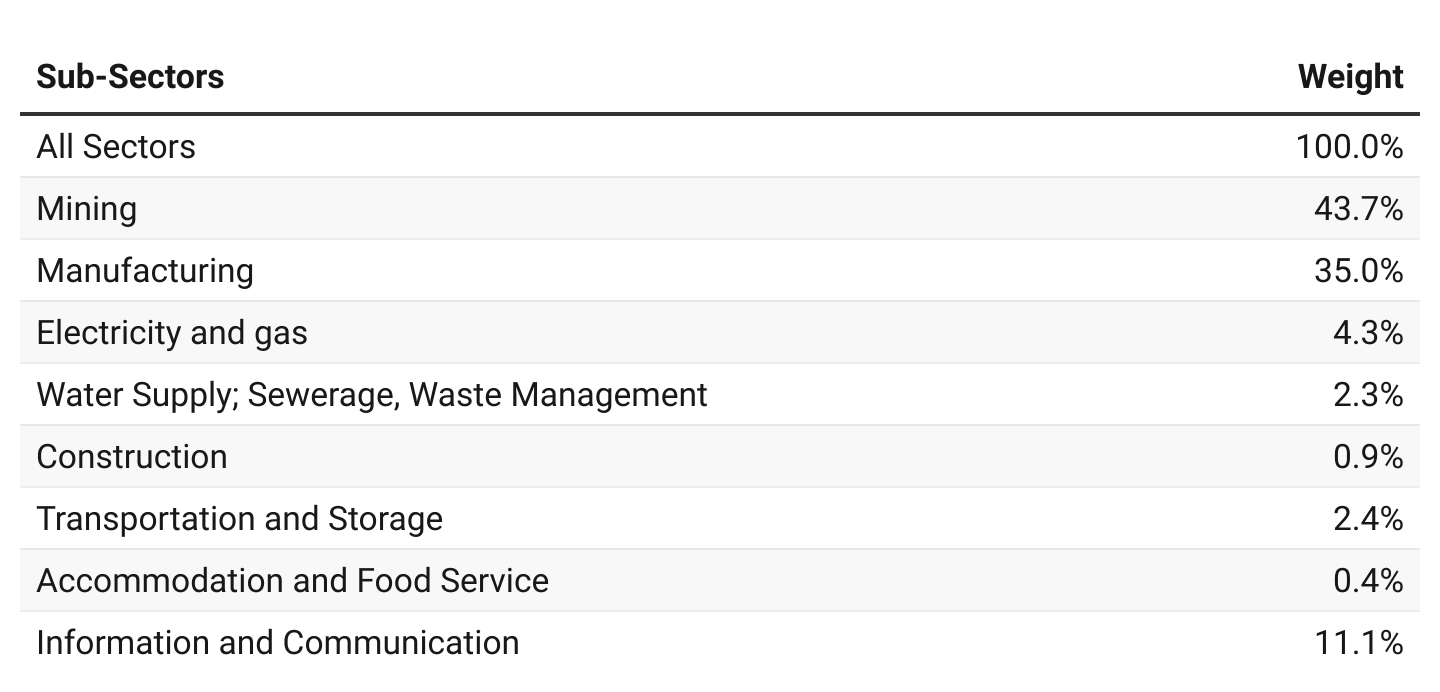 22/03/2023
6
Producer Price Index and Producer Inflation for February 2023
Year-on-year inflation rate at factory gate prices for all goods and services was 50.8 % in February 2023.

The monthly producer inflation rate was 7.0%.
22/03/2023
7
[Speaker Notes: The difference between year producer inflation for September 2021 and September 2022 was 5.9 percentage points and the monthly difference between August 2022 and September 2022 was also 5.8 percentage points]
Disaggregation of the 2023 Producer Inflation by Sectors
22/03/2023
8
Disaggregation of the 2023 Producer Inflation by Sub-Sectors
22/03/2023
9
Change in Sub-Sector Producer Inflation Jan. Vs. Feb. 2023
22/03/2023
10
Manufacturing Sub-Sector
22/03/2023
11
Mining and Quarrying Sub-sector
22/03/2023
12
Construction Sub-Sector
22/03/2023
13
Services Sub-sector
22/03/2023
14
Highlights (1/3)
The new PPI is referenced March 2020 – February 2021

Weight reference is 2019
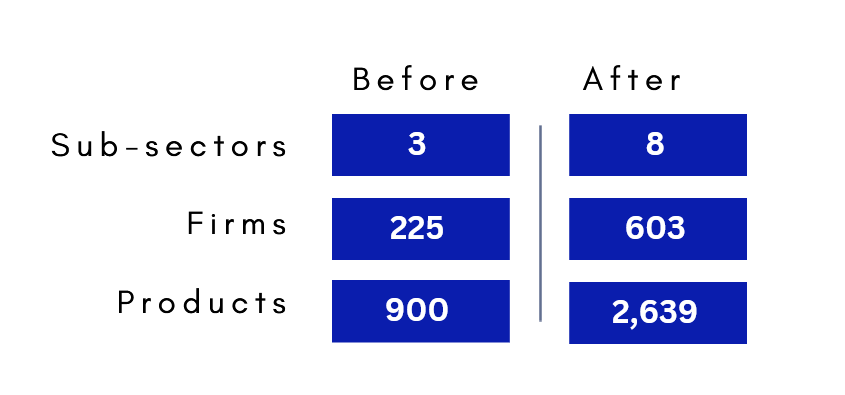 22/03/2023
15
Highlights (2/3)
55.7%
Manufacturing
61.2 %
Mining and quarrying
57.9 %
Industry
32.5%
Water supply, sewerage and waste management
57.4%
Electricity and gas
52.6%
January 2023 yearly Producer Inflation
50.8 %
February 2023 yearly Producer Inflation
67.6 %
Transport and storage
21.1 %
Constructions
13.4 %
Service
66.5 %
Accomodation and food
4.5%
Information and communication
22/03/2023
16
Highlights (2/3)
5.0%
Manufacturing
8.6 %
Mining and quarrying
7.7 %
Industry
5.8 %
Water supply, sewerage and waste management
21.5%
Electricity and gas
7.0 %
February 2023 monthly Producer Inflation
1.1 %
January 2023 monthly producer inflation
7.2 %
Transport and storage
3.4%
Service
1.7 %
Constructions
7.9 %
Accomodation and food
2.5 %
Information and communication
22/03/2023
17
Thank YouFor enquiries, please contactMr. Anthony KrakahHead, Industrial Statistics, Ghana Statistical ServiceEmail: anthony.krakah@statsghana.gov.gh
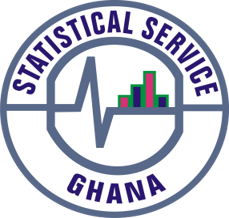